Test #1
Corrections
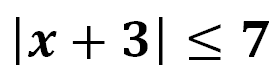 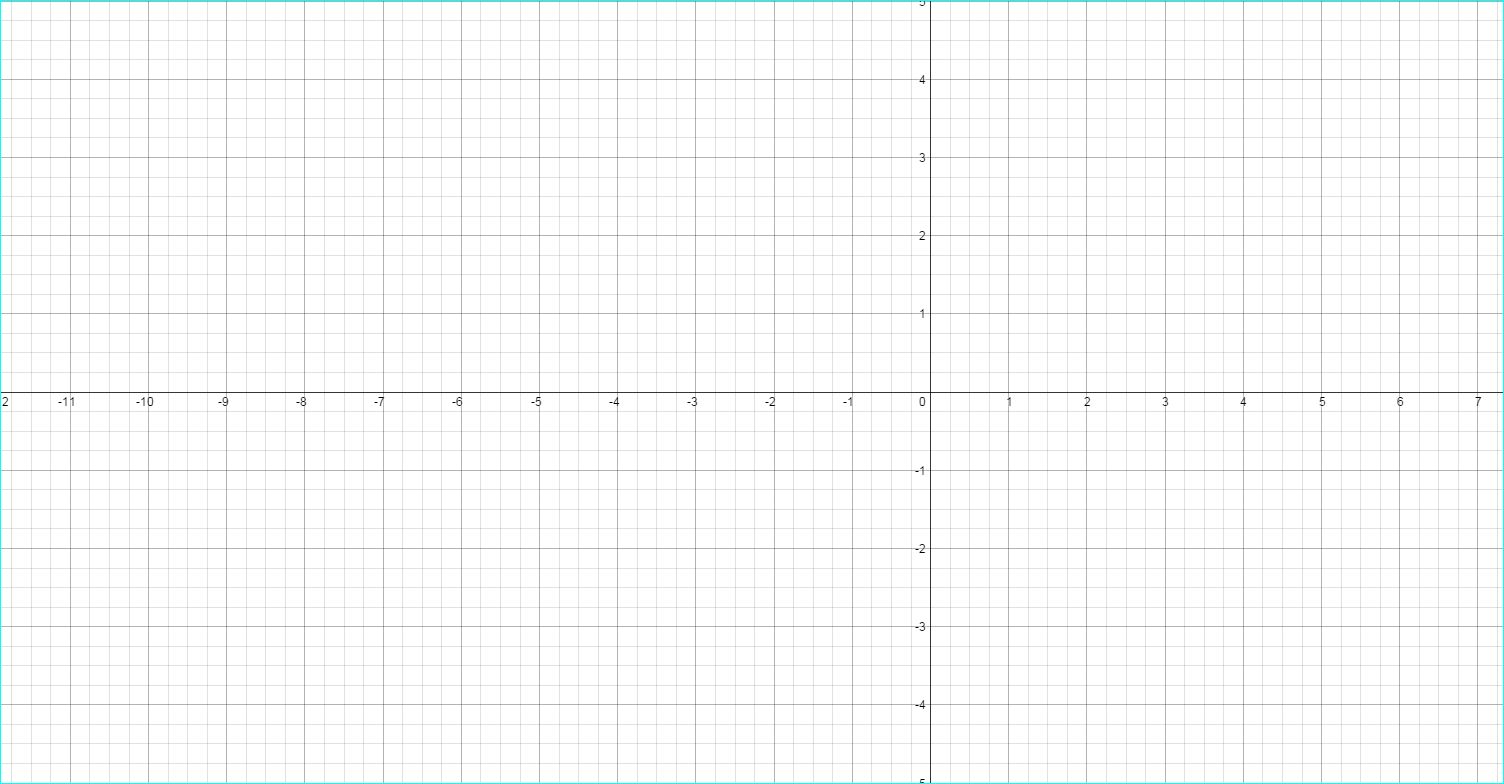 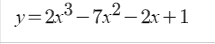 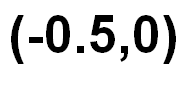 Q.3
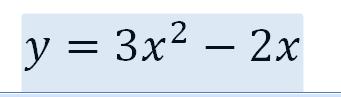 4)
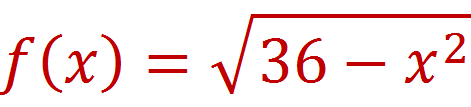 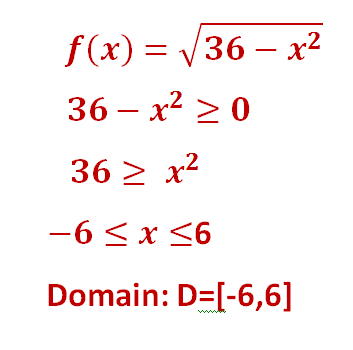 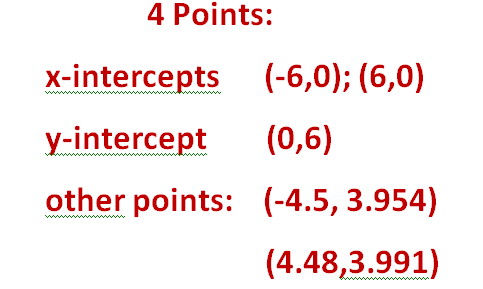 Range: R=[0,6]
Inverse function function
Mark f(x) as y
Switch x and y
Solve for y
Write y as f¯¹(x)
Check the answer
Question 5